The social block– alignment in the social interaction
Conversation
Collaboration
About the Human
About the Human
Identity
Identity
Profile
Profile
Groups
Presence
Presence
Social Graph
Social Graph
Sharing
Reputation
Reputation
Addressing
Addressing
Reactions
Search & Analytics
World can be other organization, or the same organization  the human belongs to
Organization
World
1
The social block – the components
About the Human
Who you are, how you identify yourself and what you pretend to be.
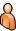 Identity
Addressing
Unique identification attributes about the human.
Contact details (e-mail, instant messaging … ).

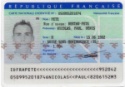 Profile
Reputation
What attributes about the human are available to identify him. Presence status (on-line / off-line …).
Perceived evaluation taken by members of the social graph.
85 %
Social Graph
Social network type, network type and network connections around particular domains (may exist different networks for different domains).
2
The social block – the components
Human Interactions
What you do. How do you express. How do you react. Where you belong. What work you carry.
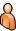 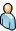 Messaging
Sharing
Conversations can be synchronous or asynchronous around a topic.
Accepting an object to be shared in order others can take action if they want to.
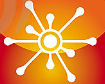 Group  Dynamics
Reactions

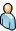 Communities of interest or practice, interacting around a particular domain.
Expressing a feeling about an object , making an opinion or making an evaluation.
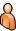 
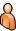 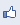 Collaboration
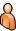 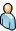 Work being carried towards a goal that must be achieved. Work can be structured or unstructured.
3
The social block – the components
Ubiquitous attributes
Search and Analytics
??????
Look for knowledge, gather feedback, get trends, spot patterns, sentiments, learn.
I have a doubt about what the other attributes mean (see the social block diagram attributes) I separated the search and analytics
4
The social stack – the components
Human interactions
Sharing
Messaging
Group Dynamics
(e.g., Community, Team)
Collaboration
Reactions
E-mail  like
Comments (includes forward / reply)
Text
Data structures
Text chat (includes 1:1 and 1:multiple; also includes "Live Chat" such as with Helpline person)
Group management
 Create
 Join / Un-join
 End/close
Subscription
Document
Re-share
Embedding
Links
Like / rating
Images
Alerts / Notifications
Recommendation
Membership list(s)
Video
Tasks
Tags
Group list(s)
Voice chat
Audio
Execution engines
 Workflow
 Case Management
 Routing (?)
 Signatures
Distribution list(s)
Video chat
Events
Connected objects
Location
About the human *
Bookmarks
Microblog
Identity
Given/family name
User name(s)
Assigned number(s) (e.g., governmental)
 ....
Profile
Social Graph
Ubiquitous attributes
Profile page  ??
Contacts
Threading
Sorting (by 'likes', 'most recent',...)
Hyperlinks
Variable device display
Variable security settings
Groups
Profile data
Are we forgetting  other means used by disabled people?
Presence
 Status
Brands
Access control ??
Location
Addressing
snail mail address
email address
URI
Reputation
Skills
Search and Analytics
Search
Business Intelligence
Mining
* Note: professional profile, inside corporate firewall,  is separate from one's personal profile.
Security ?
17-05-2012 - Process Sphere – all rights reserved
5